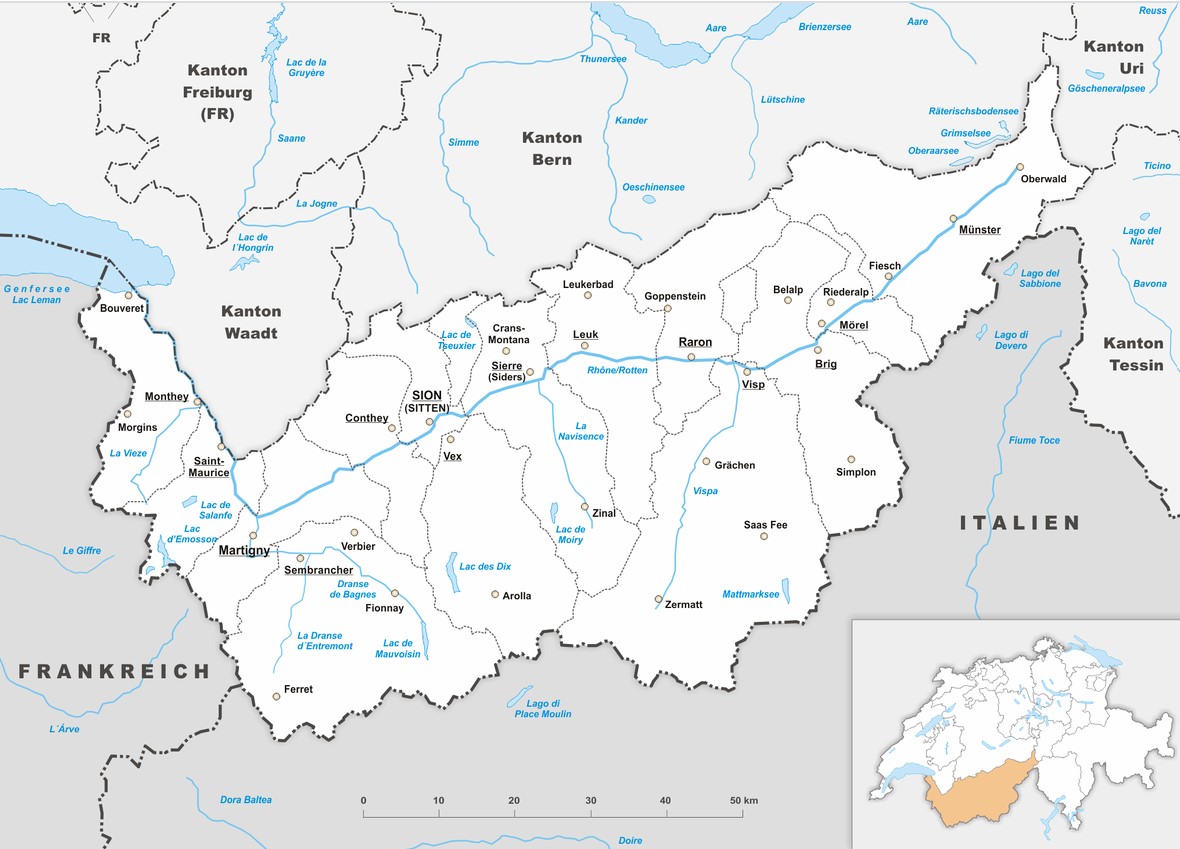 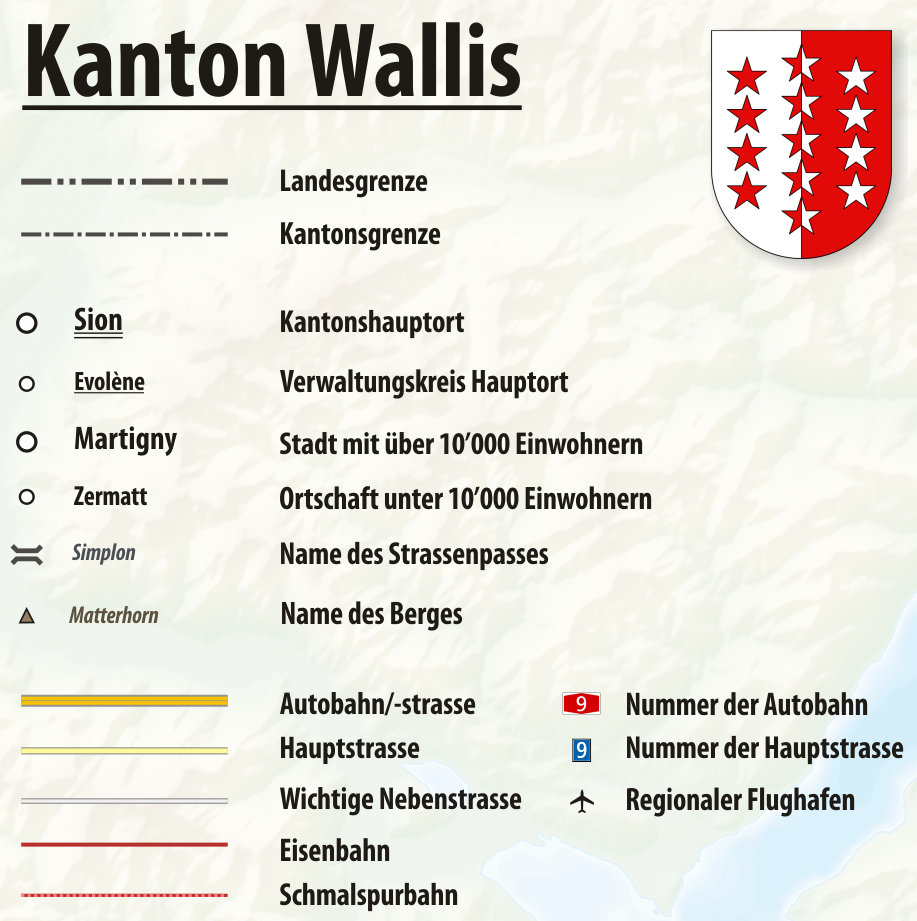 Bellwald
Tschubby, CC BY-SA 3.0
 via Wikimedia Commons


Wallis Karten Bearbeitung 
www.skiurlaubschweiz.ch
Wikipedia.org/wiki/Kanton_Wallis
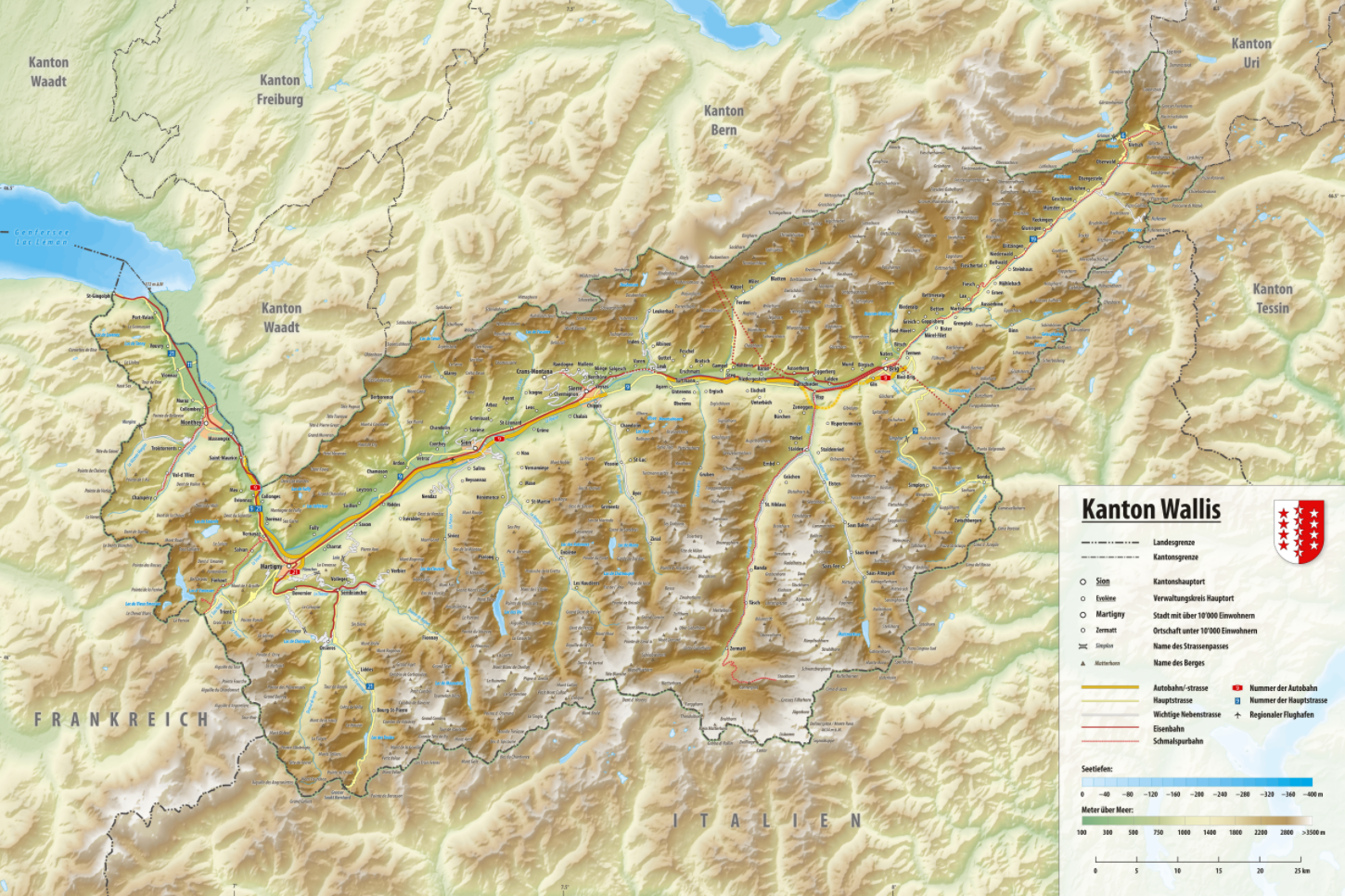 https://commons.wikimedia.org/wiki/File:Reliefkarte_Wallis.png
Tschubby, CC BY-SA 3.0  via Wikimedia Commons
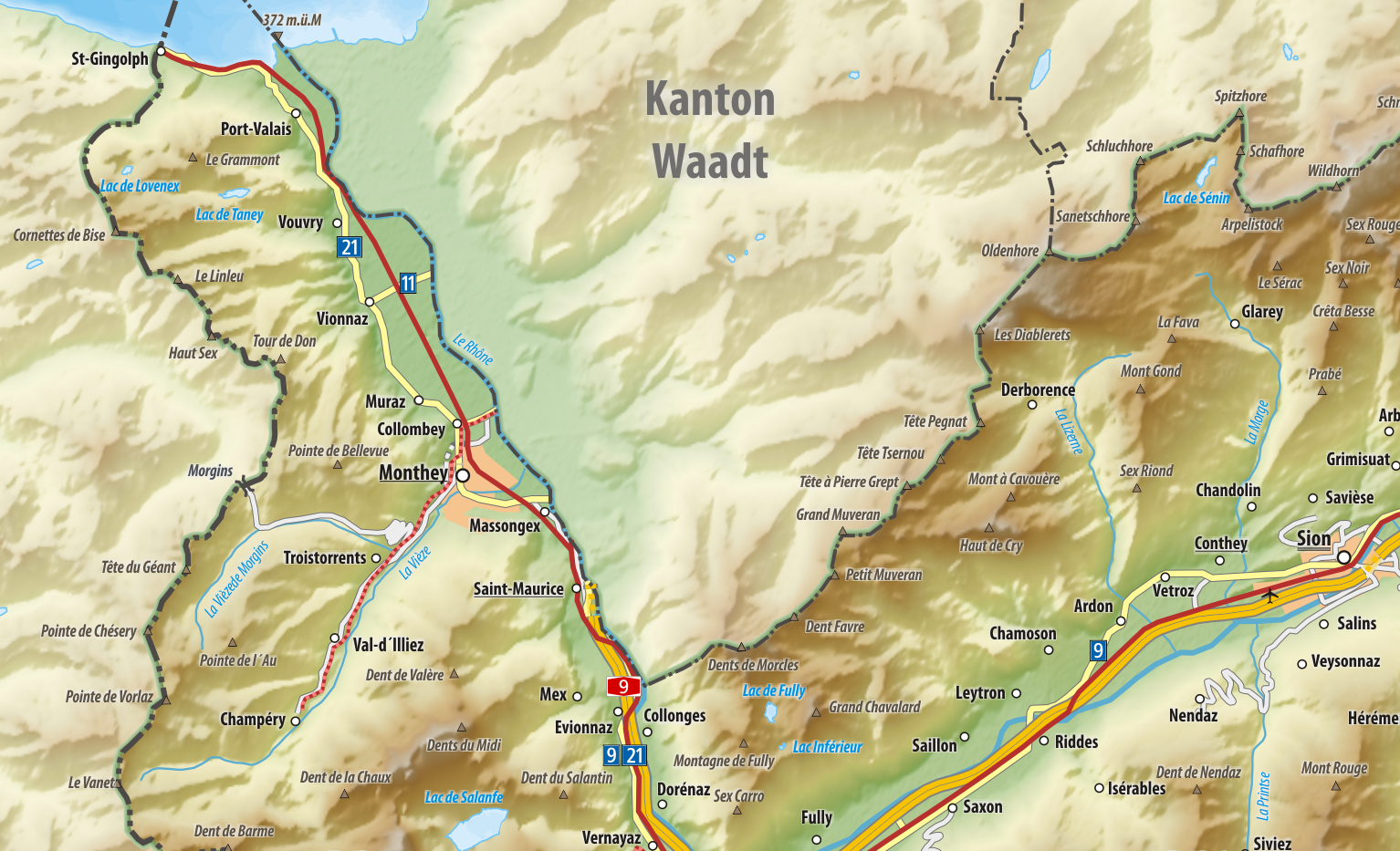 Tschubby, CC BY-SA 3.0  via Wikimedia Commons
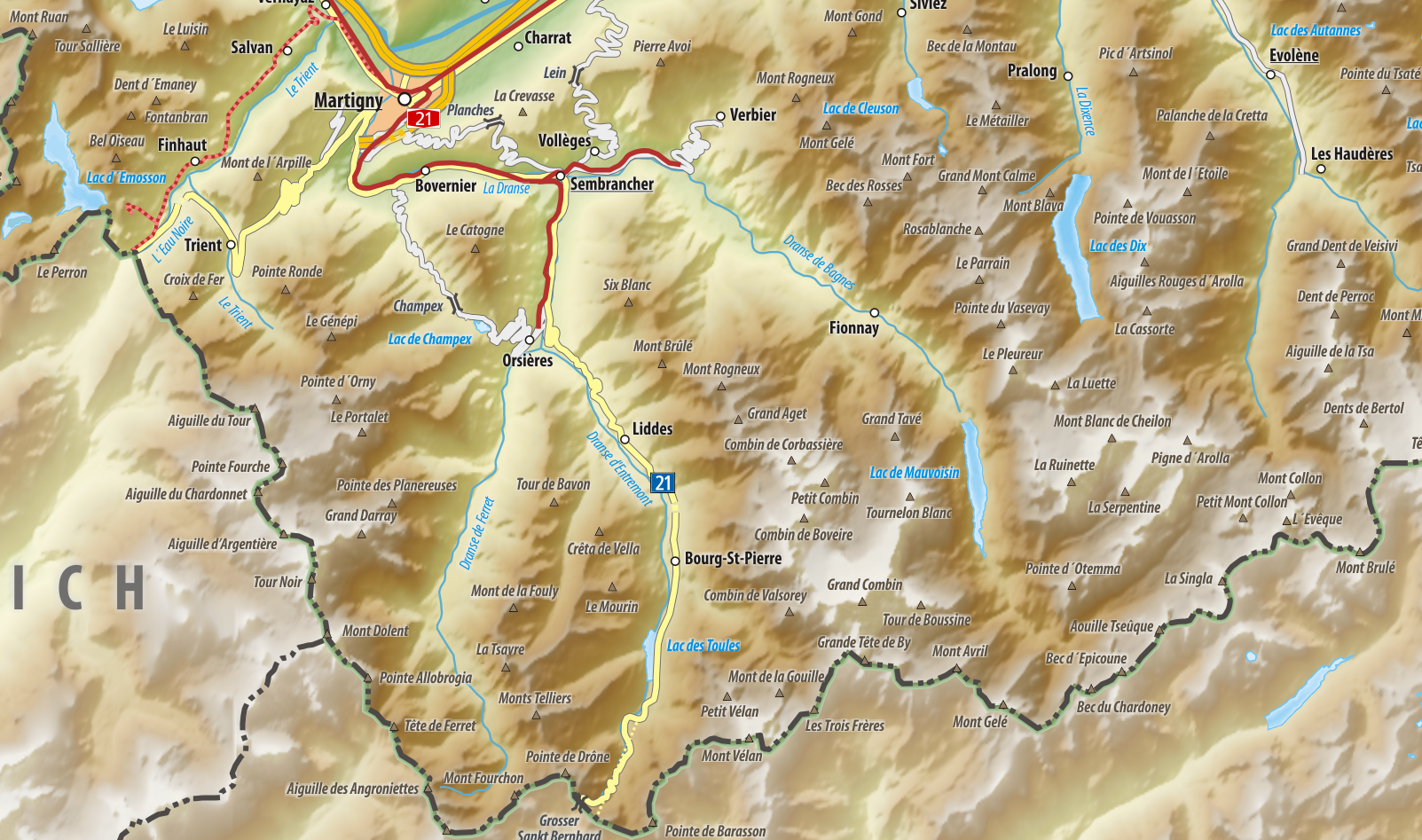 Tschubby, CC BY-SA 3.0  via Wikimedia Commons
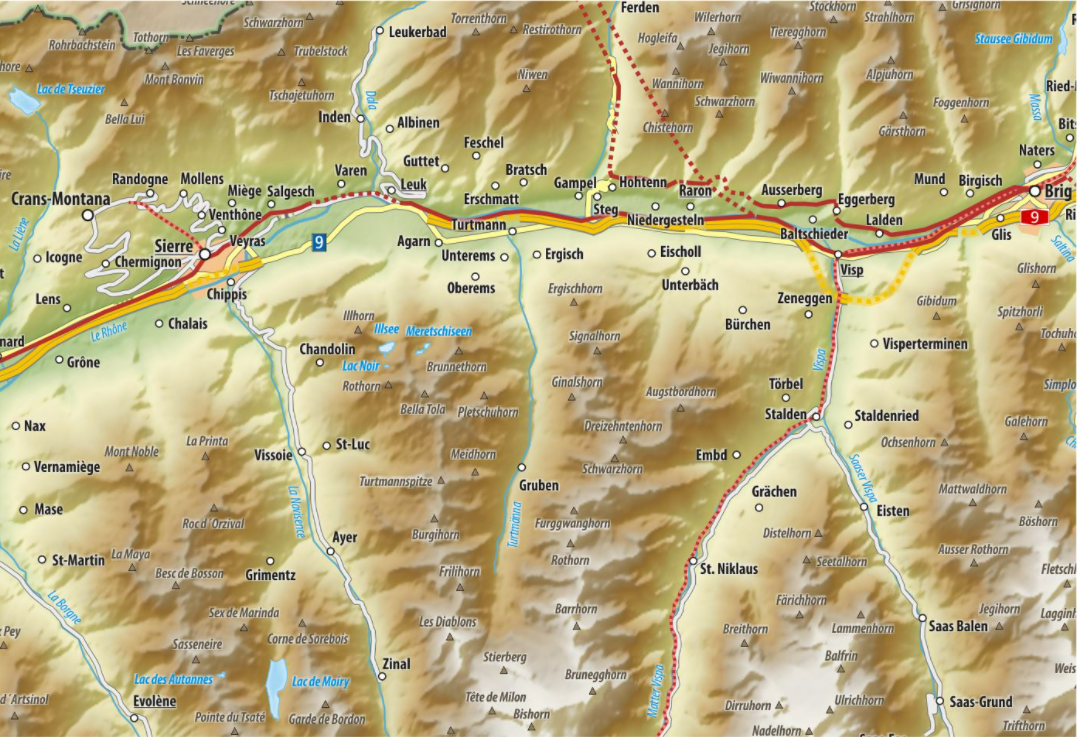 Tschubby, CC BY-SA 3.0  via Wikimedia Commons
Tschubby, CC BY-SA 3.0  via Wikimedia Commons
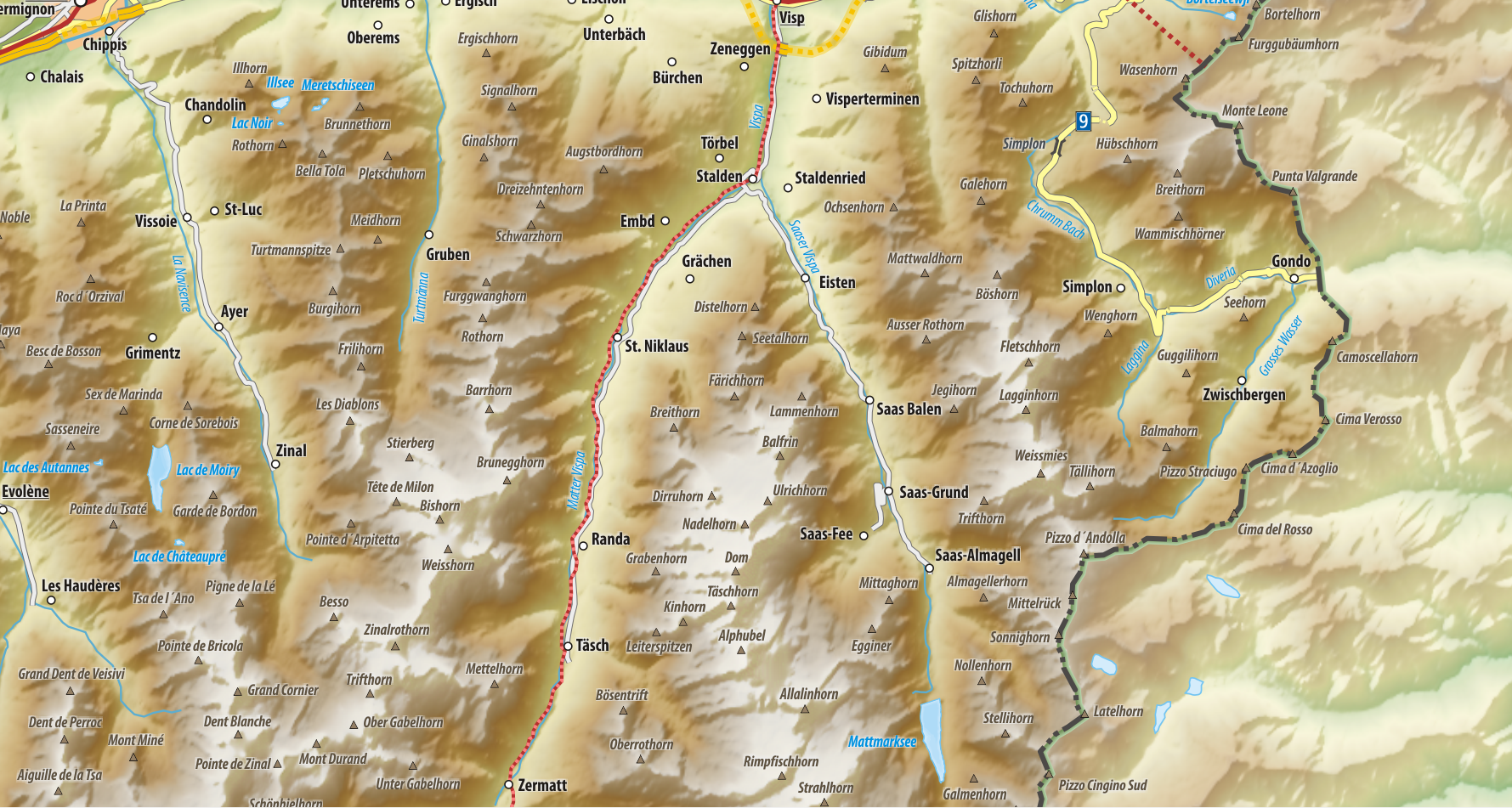 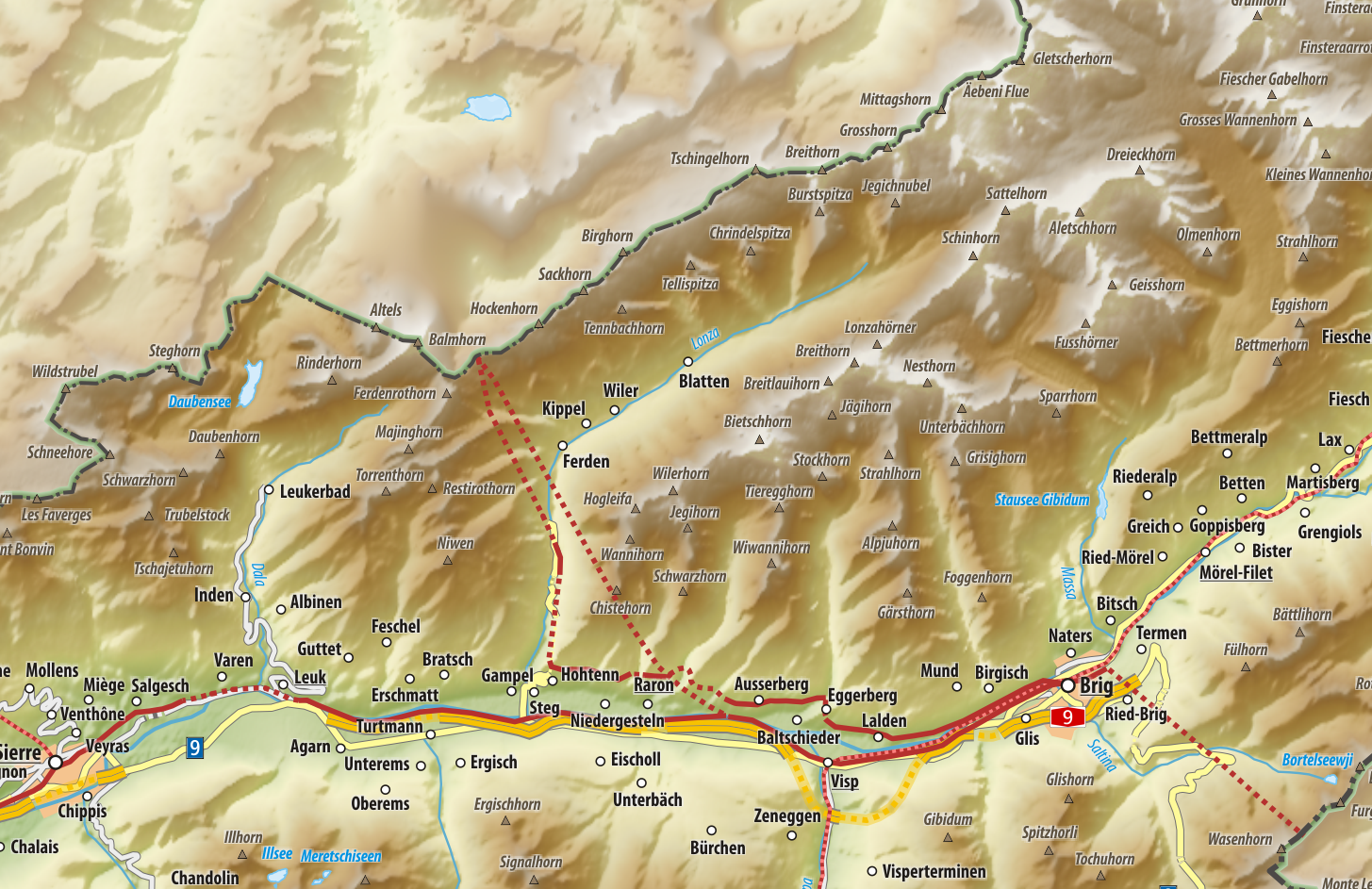 Tschubby, CC BY-SA 3.0  via Wikimedia Commons
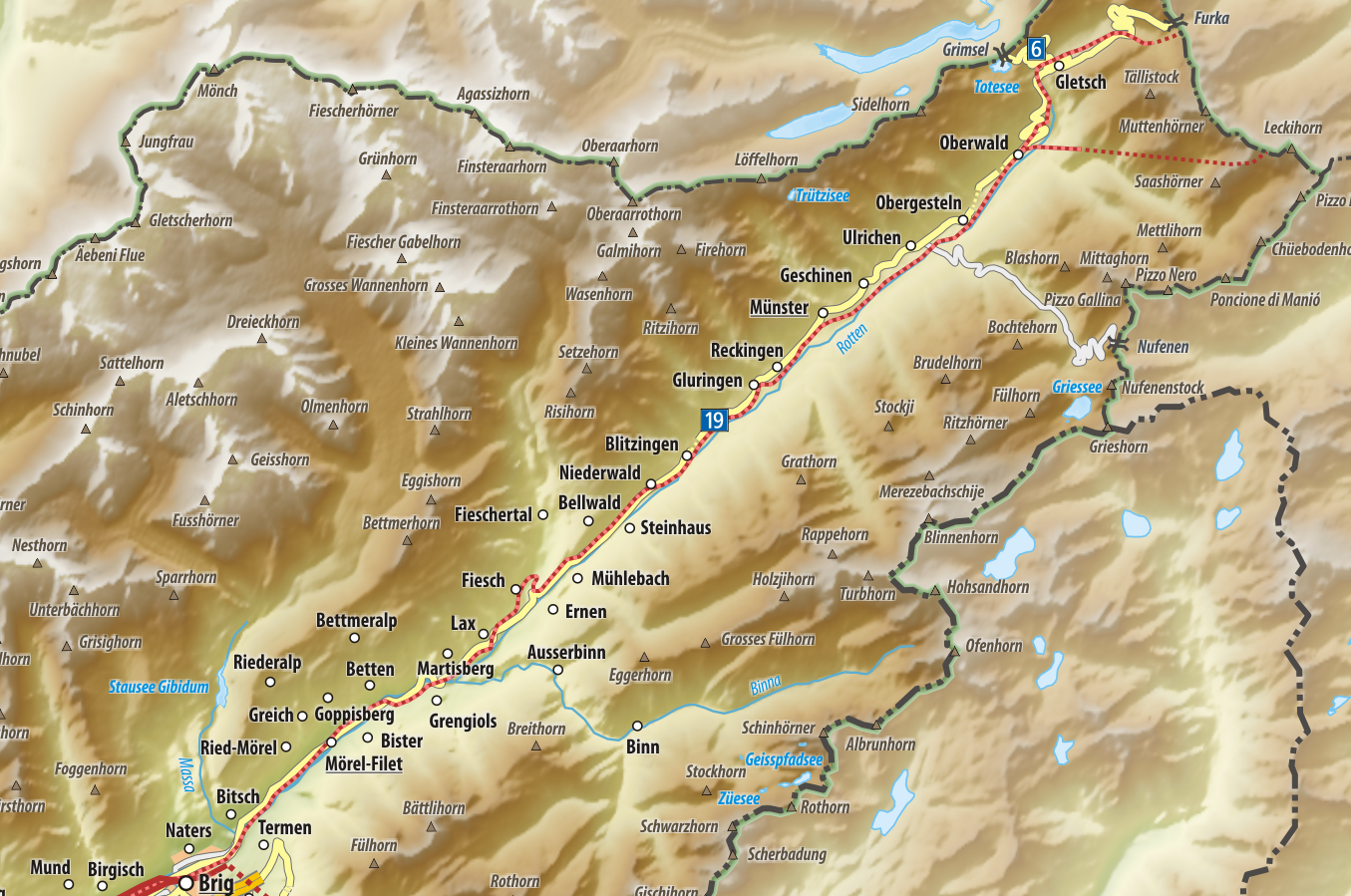 Tschubby, CC BY-SA 3.0  via Wikimedia Commons